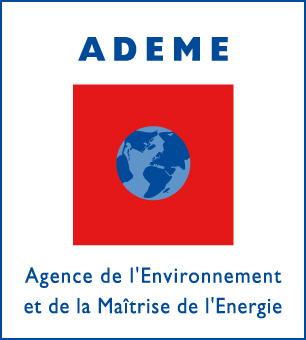 RETOURS D’expériences Dans les bâtiments performants
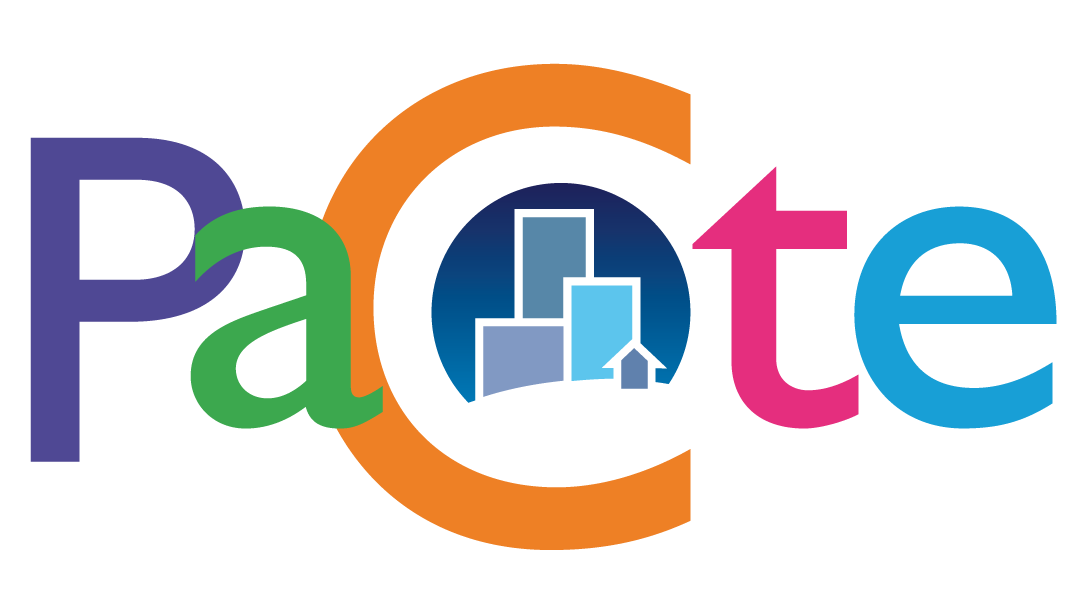 Le dispositif REX BP
05/12/2018
Le contexte : période de MUTATION
05/12/2018
2
[Speaker Notes: Méthodes / exemples d’observation / livrables et principalement la mallette.]
Le contexte : période de MUTATION
La réglementation thermique : accélération et évolutions ambitieuses depuis 2005.
Les labels et démarches : de nombreux signes de qualité pour aller plus loin.
Le BIM : évolution des pratiques organisationnelles.
E+/C- : le carbone, un élément supplémentaire à prendre en compte lors de la conception.
Réemploi, analyse de cycle de vie, autoconsommation, innovations, etc.
05/12/2018
3
Le contexte : période de MUTATION
Pourquoi s’intéresser à la qualité des bâtiments performants ?
L’obligation de réaliser des économies d’énergie.
Les objectifs ambitieux pour le parc existant du Plan de rénovation énergétique (PREB).
Des bâtiments aux fonctionnements et aux équilibres sensibles.
Le recours plus fréquent à des produits ou procédés nouveaux ou peu courants.
05/12/2018
4
Le Dispositif REX BP
05/12/2018
5
Le dispositif REX BP
Le Dispositif REX Bâtiments performants c’est quoi ?
Etude qualitative visant à identifier et comprendre les risques émergents.
Depuis 2010.
En France et dans les DROM. En Italie dans le cadre du projet A2E (programme européen ALCOTRA).
Basée sur l’observation et l’apprentissage par l’erreur.
Cette action a pour but d’améliorer la qualité des constructions performantes et à faire progresser les filières.
05/12/2018
6
Le dispositif REX BP
La philosophie
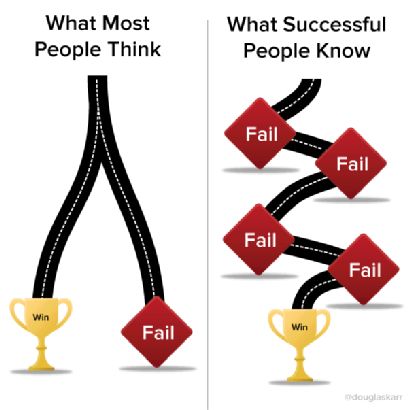 @douglaskarr
05/12/2018
7
Le dispositif REX BP
La méthode
05/12/2018
8
Le dispositif REX BP
La méthode
05/12/2018
9
Le dispositif REX BP
Etape 1 : la collecte
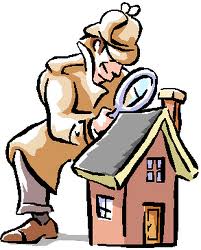 Sélection des bâtiments performants. 
Prise de contact.
Visite in situ en phase chantier ou exploitation : observations, mesures, photos.
Interviews de 2 acteurs a minima.
Partenariat avec les centres de 
    ressources régionaux, programme JRBBC, etc.
lemotdubonjour.com
05/12/2018
10
Le dispositif REX BP
Etape 1 : la collecte en France métropolitaine
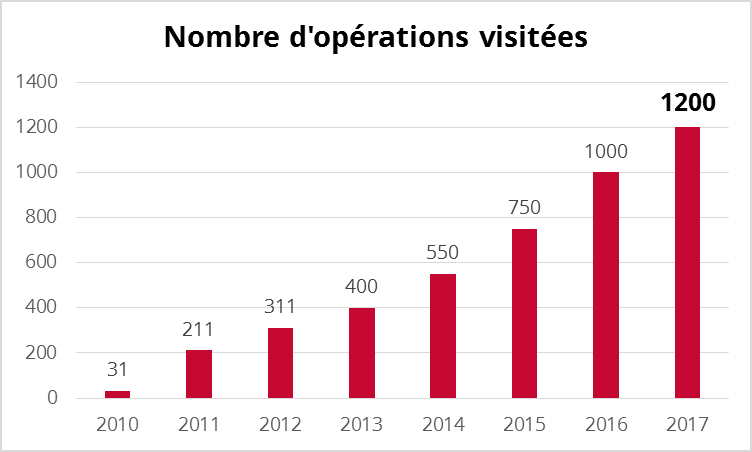 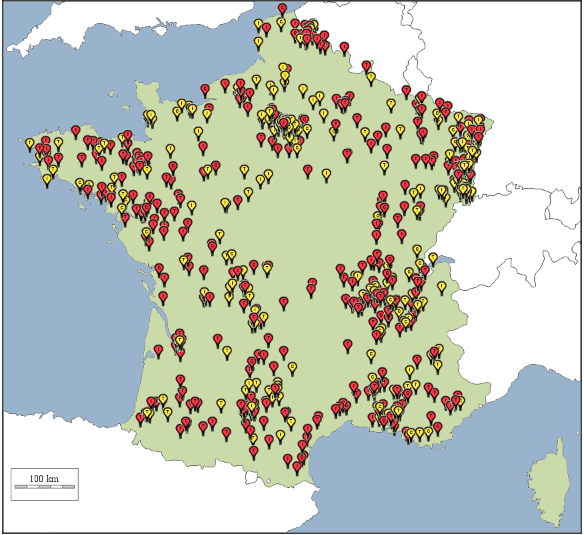 05/12/2018
11
Le dispositif REX BP
Etape 1 : la collecte en France métropolitaine
05/12/2018
12
Le dispositif REX BP
Etape 1 : la collecte en France métropolitaine
05/12/2018
13
Le dispositif REX BP
Etape 1 : quelques exemples d’observations
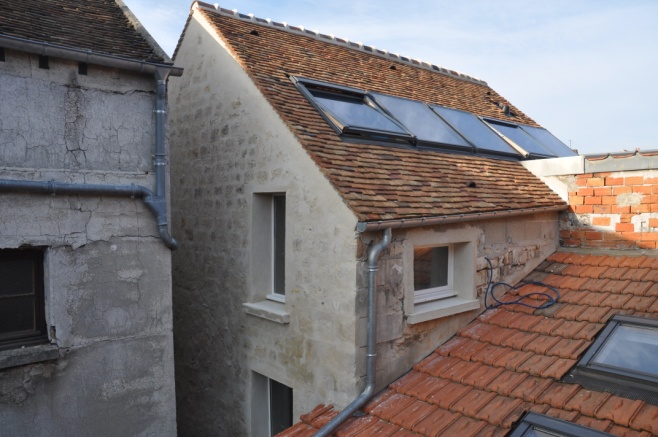 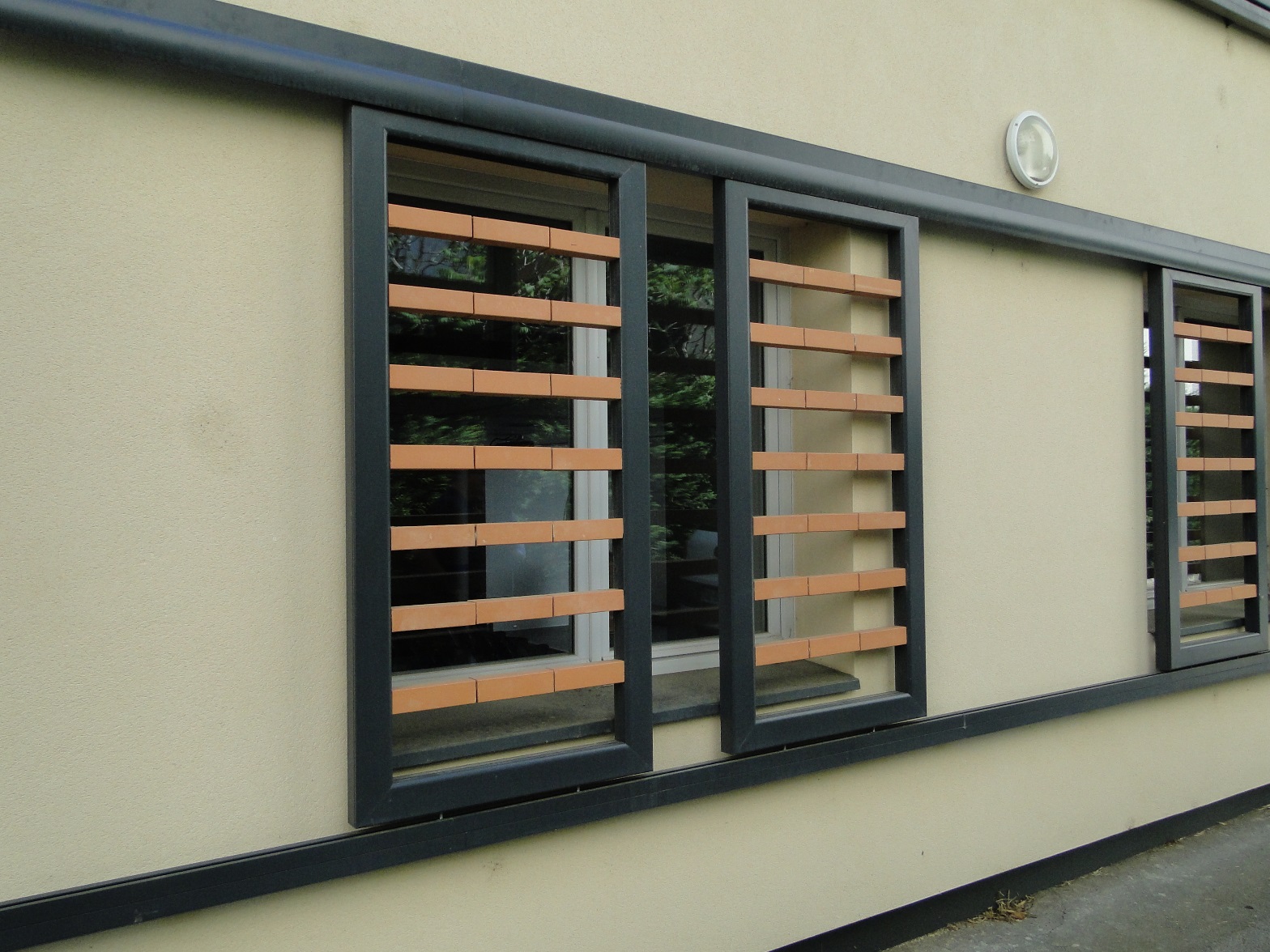 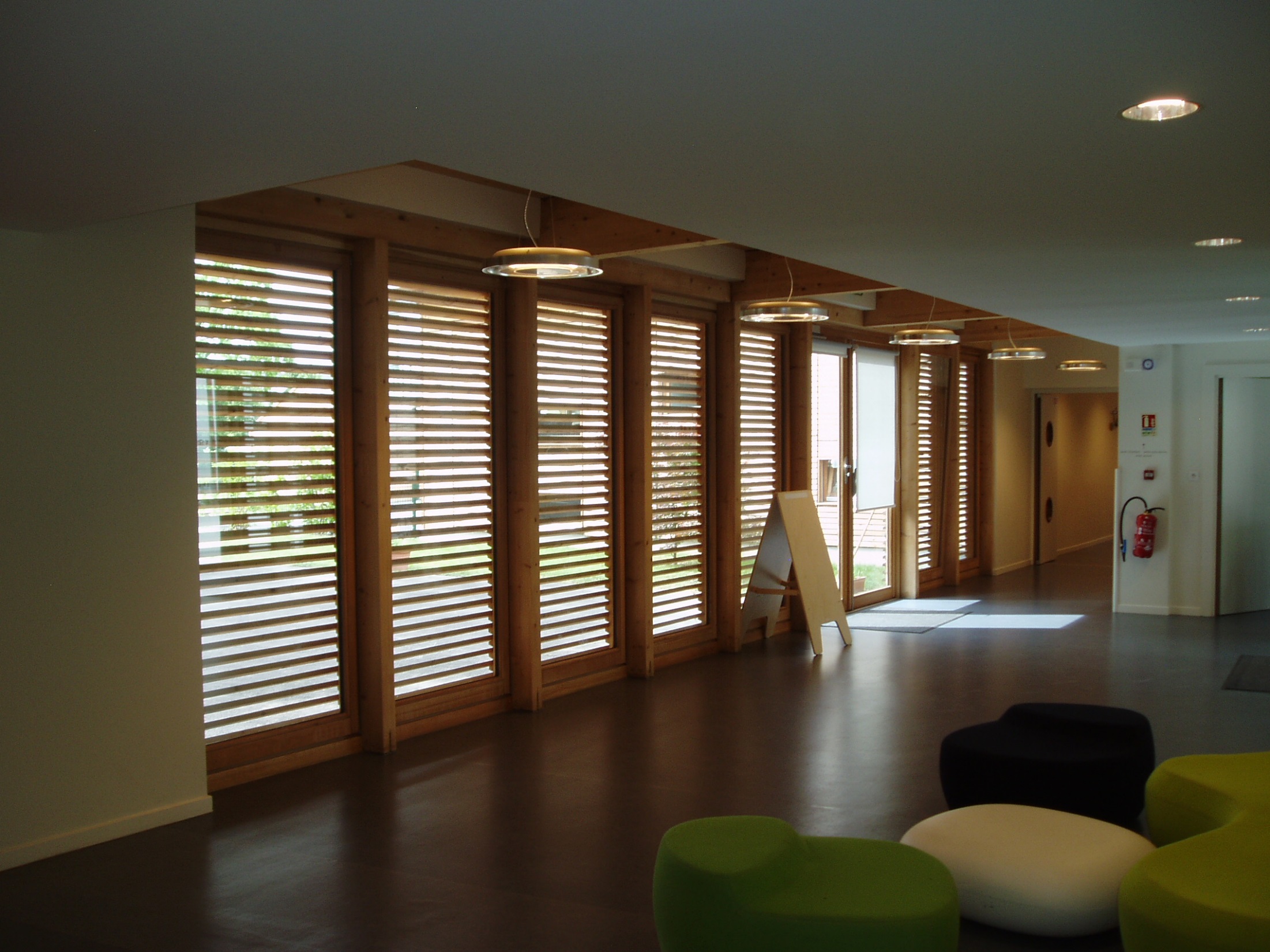 Confort d’été : absence de protections solaires ou mauvais dimensionnement.
05/12/2018
14
Le dispositif REX BP
Etape 1 : quelques exemples d’observations
√
√
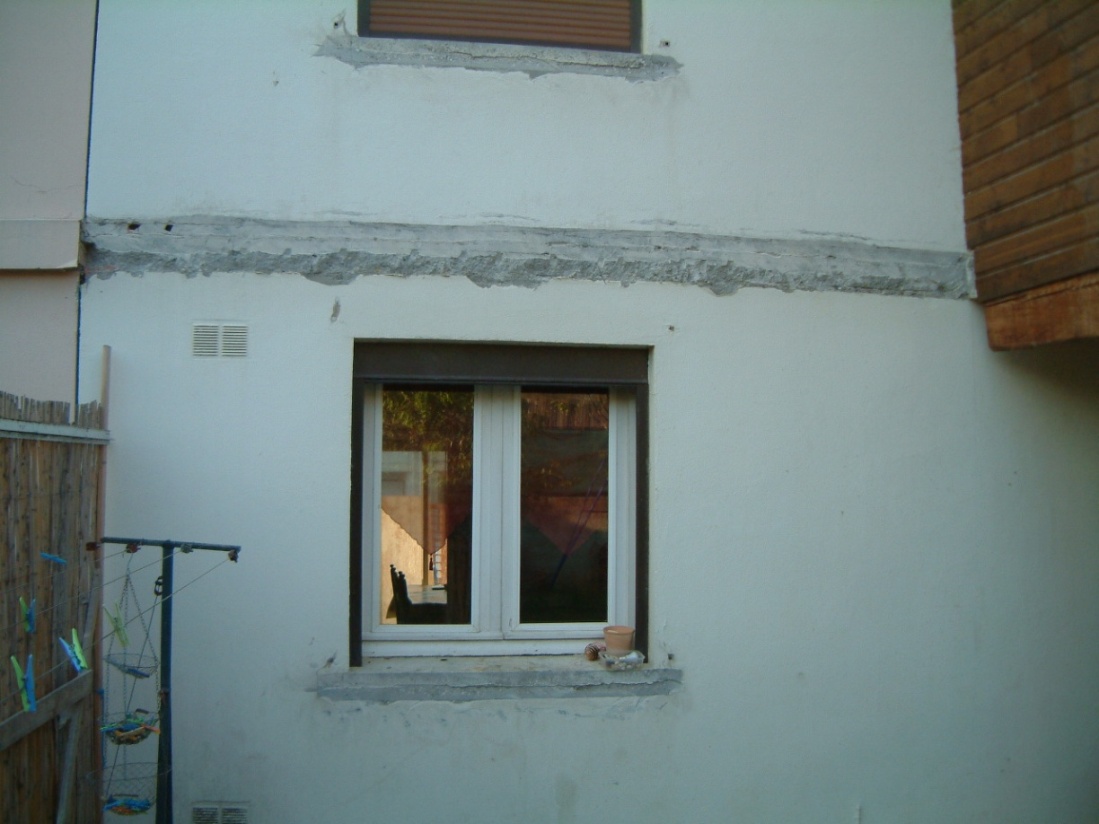 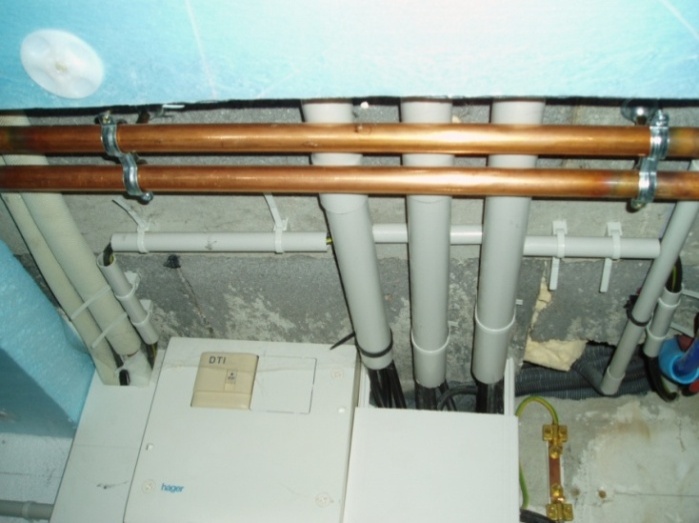 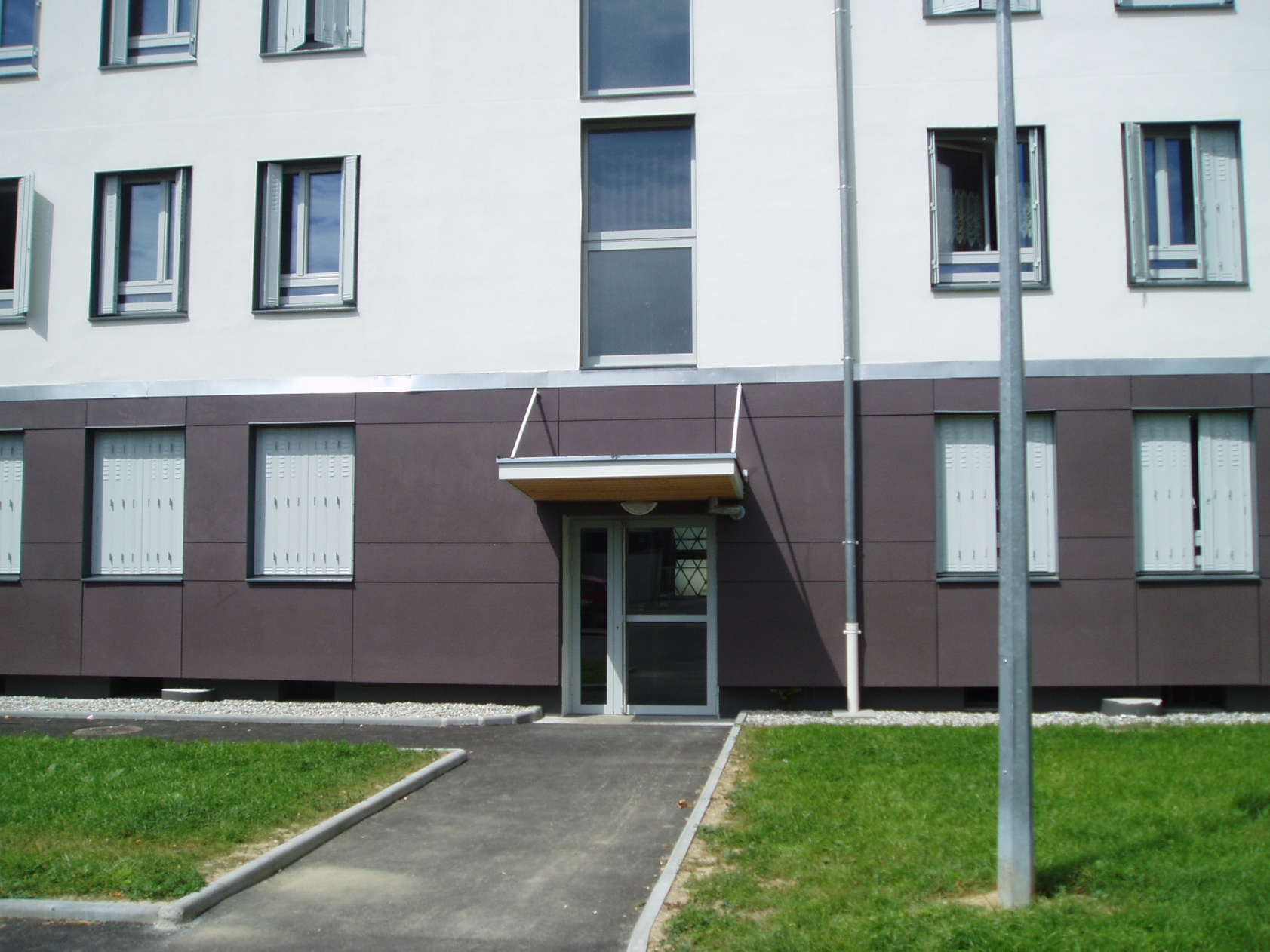 Traitement des ponts thermiques en rénovation.
05/12/2018
15
Le dispositif REX BP
Etape 1 : quelques exemples d’observations
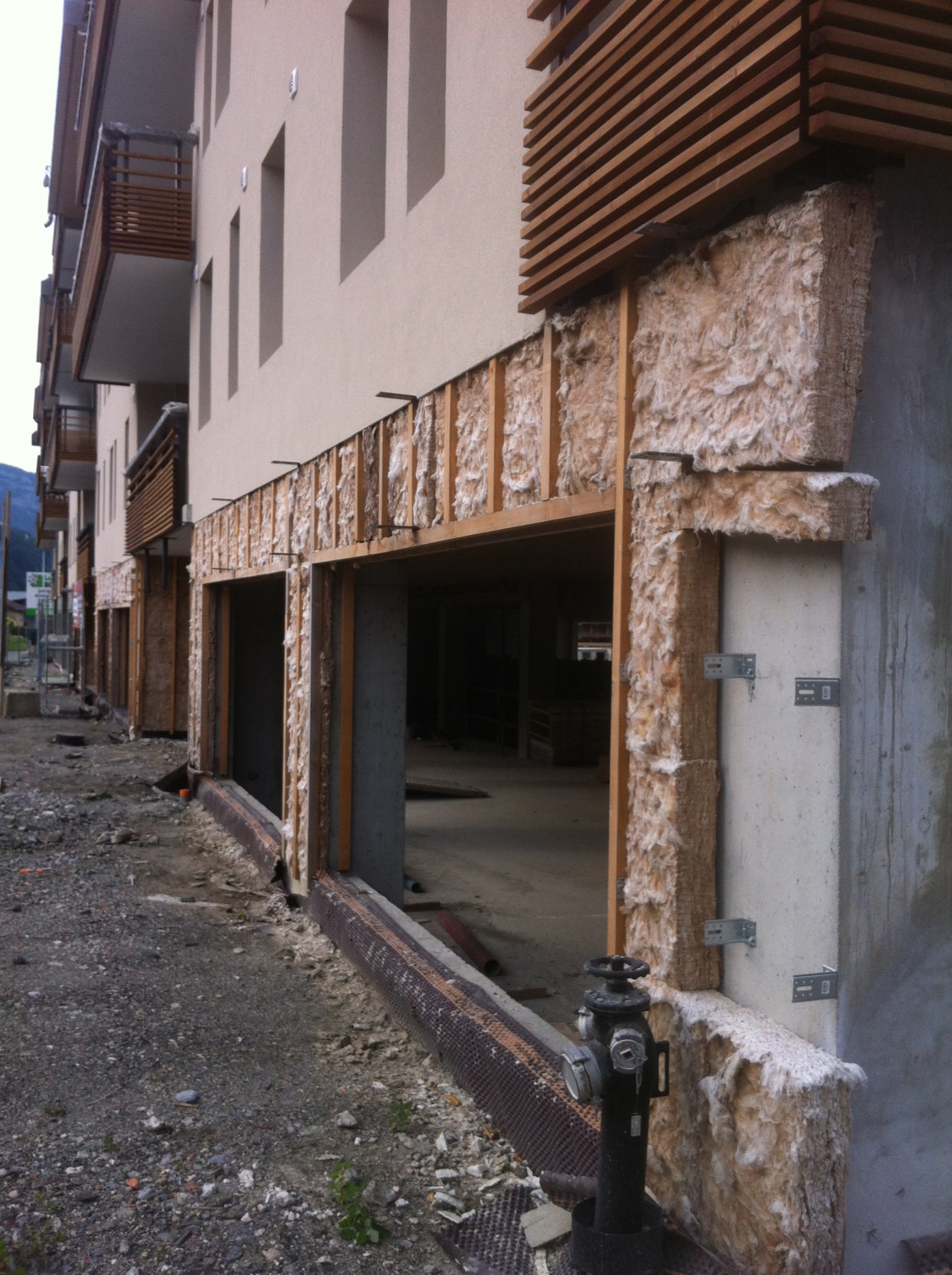 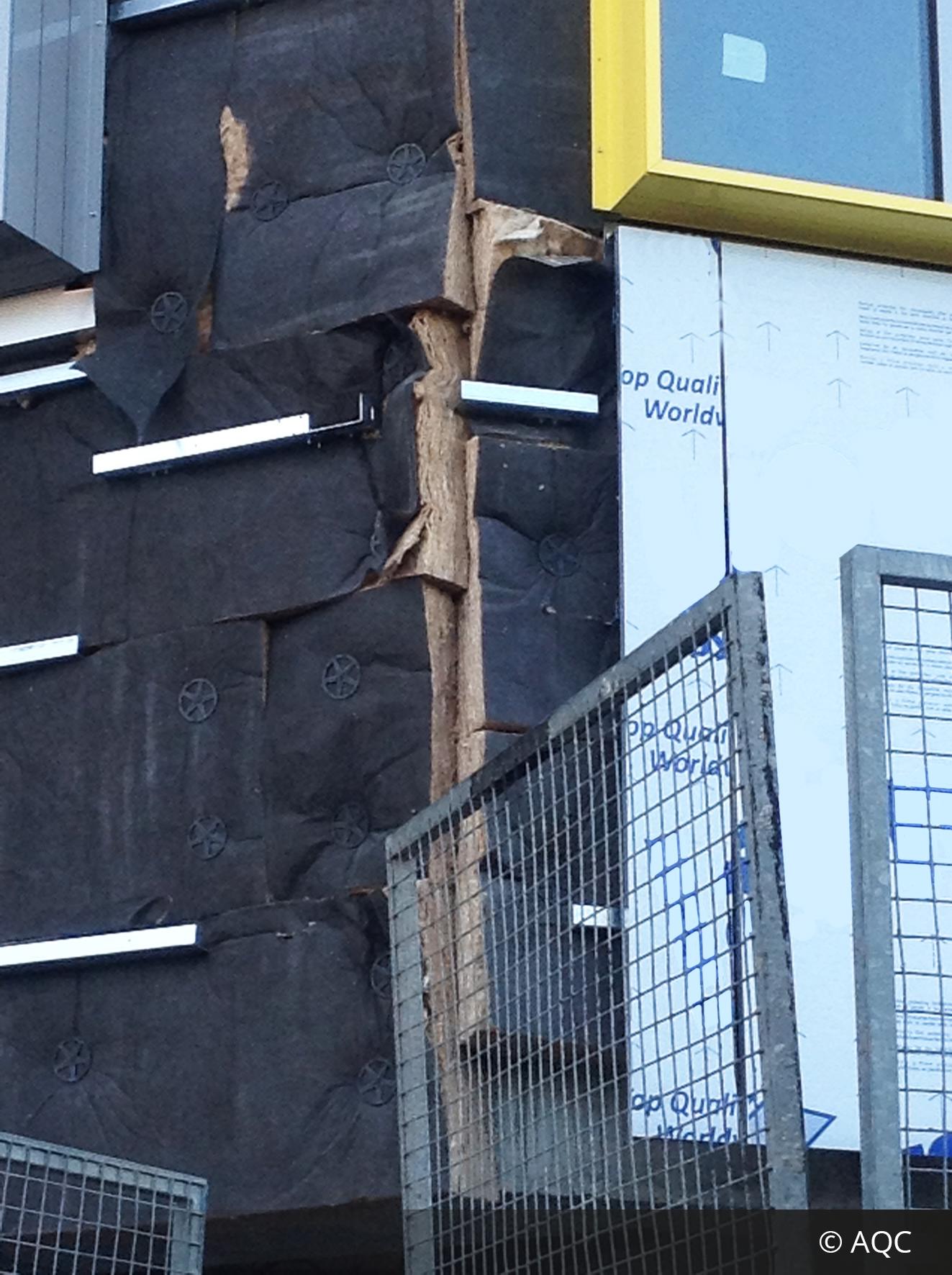 Mise en œuvre de l’isolation par l’extérieur : malfaçons.
05/12/2018
16
Le dispositif REX BP
Etape 1 : quelques exemples d’observations
√
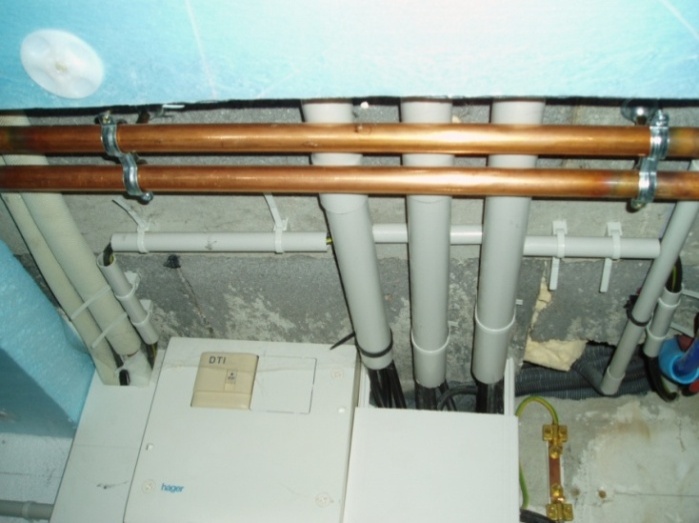 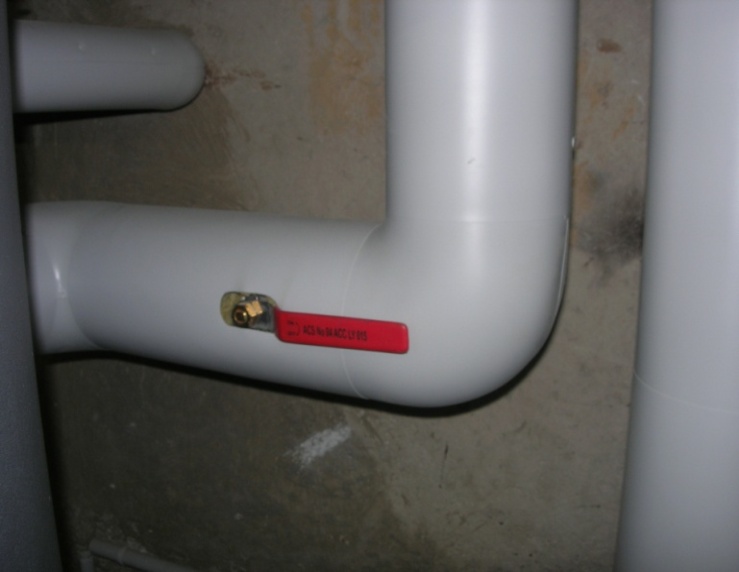 Mise en œuvre de l’isolation de plancher et du calorifugeage des réseaux : malfaçons.
05/12/2018
17
Le dispositif REX BP
Etape 1 : quelques exemples d’observations
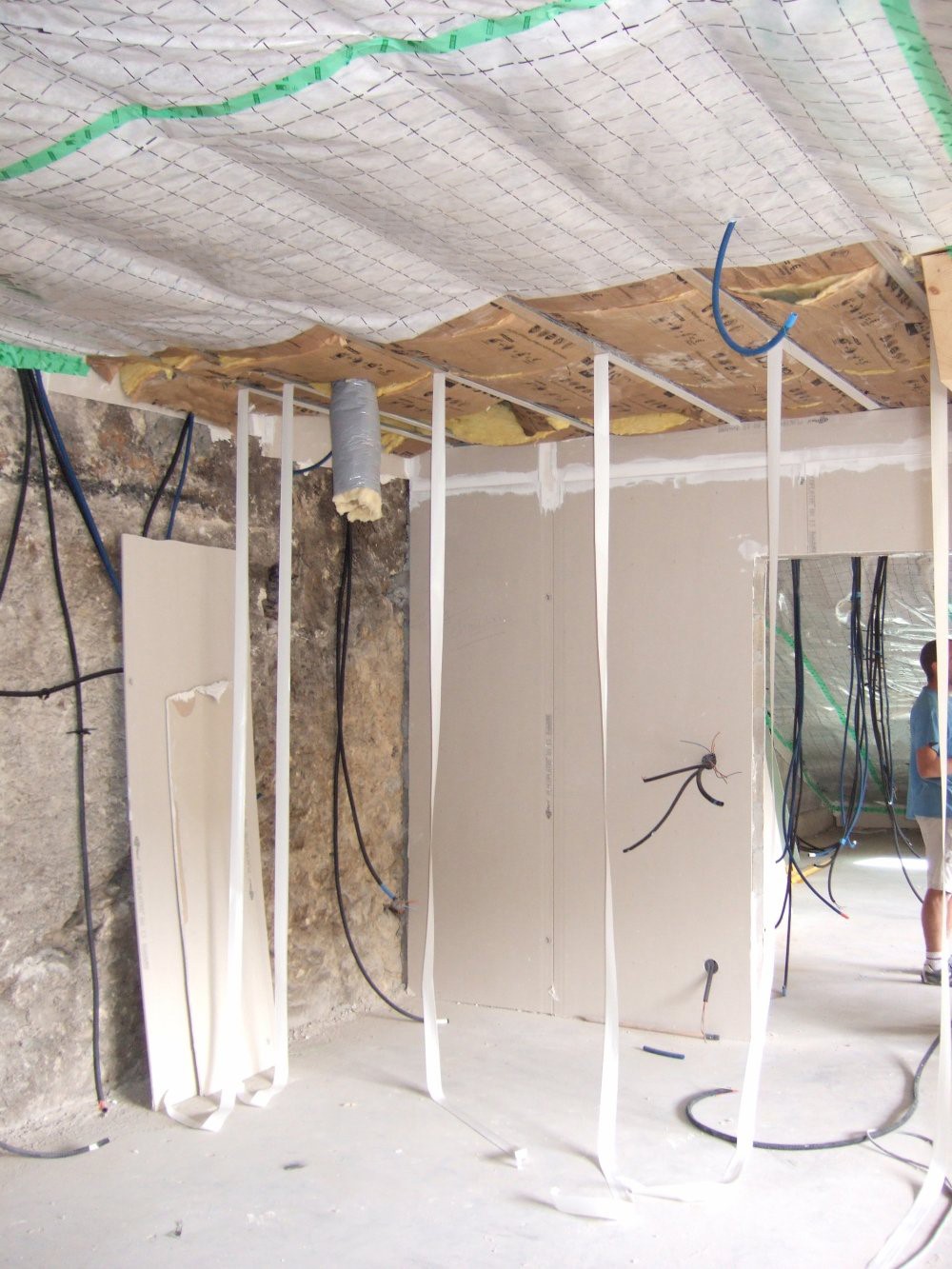 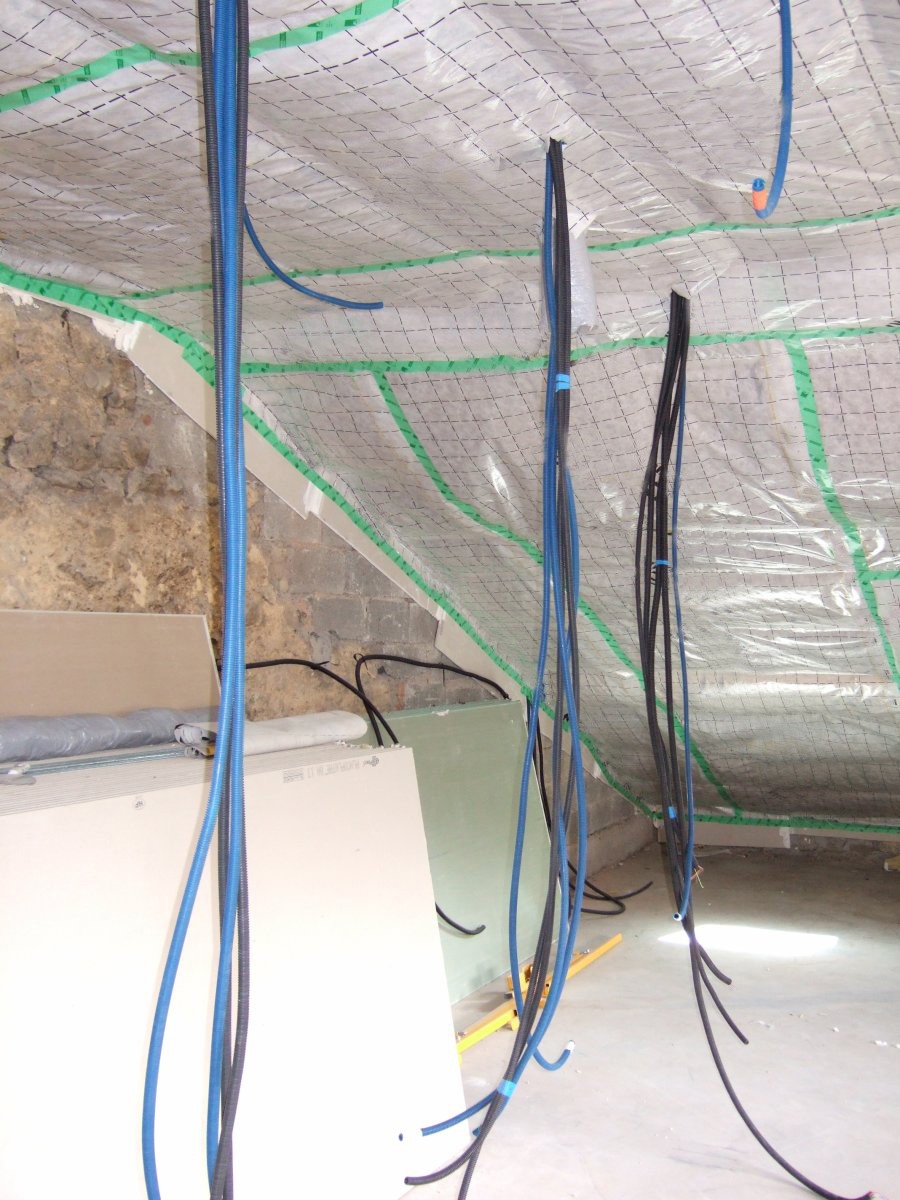 Mise en œuvre de l’étanchéité à l’air : malfaçons.
05/12/2018
18
Le dispositif REX BP
Etape 1 : quelques exemples d’observations
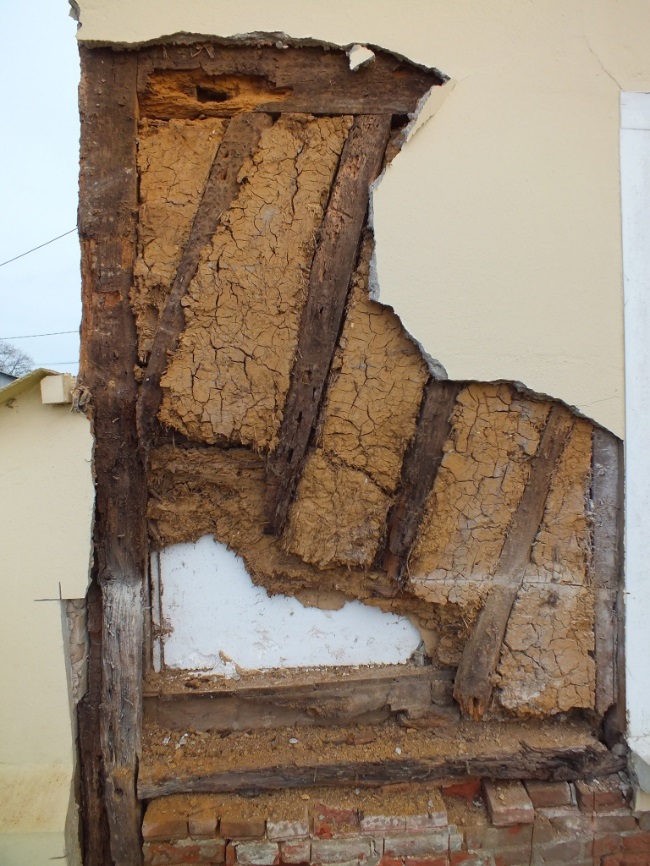 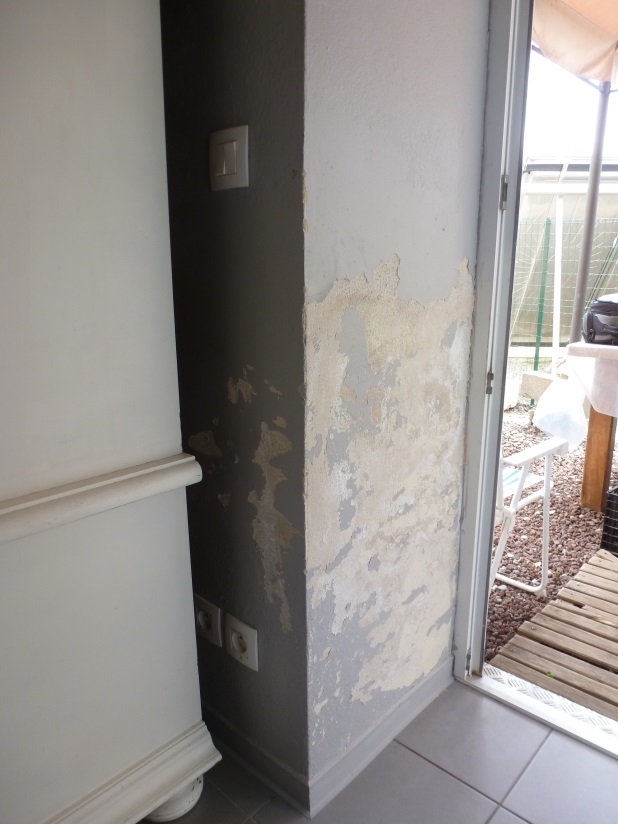 Gestion de l’humidité et des transferts de vapeurs au travers des parois.
05/12/2018
19
Le dispositif REX BP
Etape 1 : quelques exemples d’observations
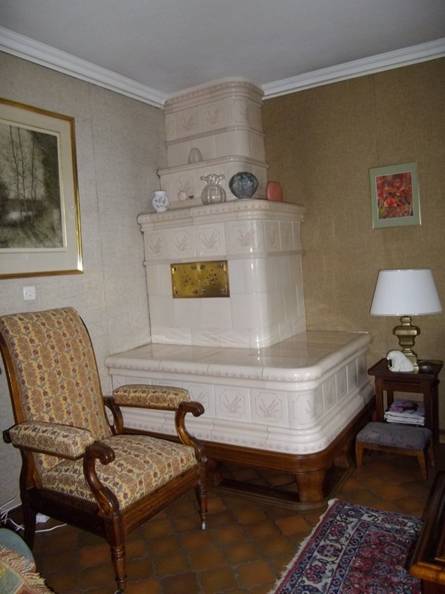 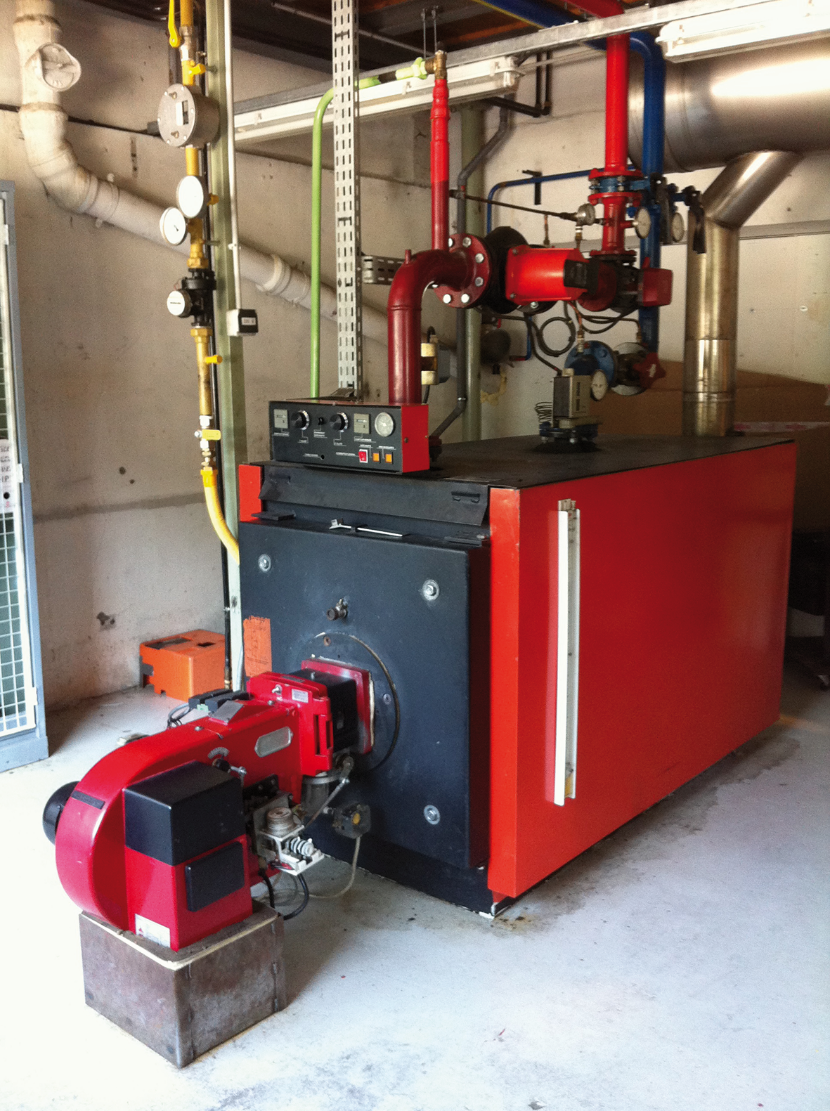 Surdimensionnement des équipements vis-à-vis des nouveaux besoins énergétiques : surchauffes.
05/12/2018
20
Le dispositif REX BP
Etape 1 : quelques exemples d’observations
√
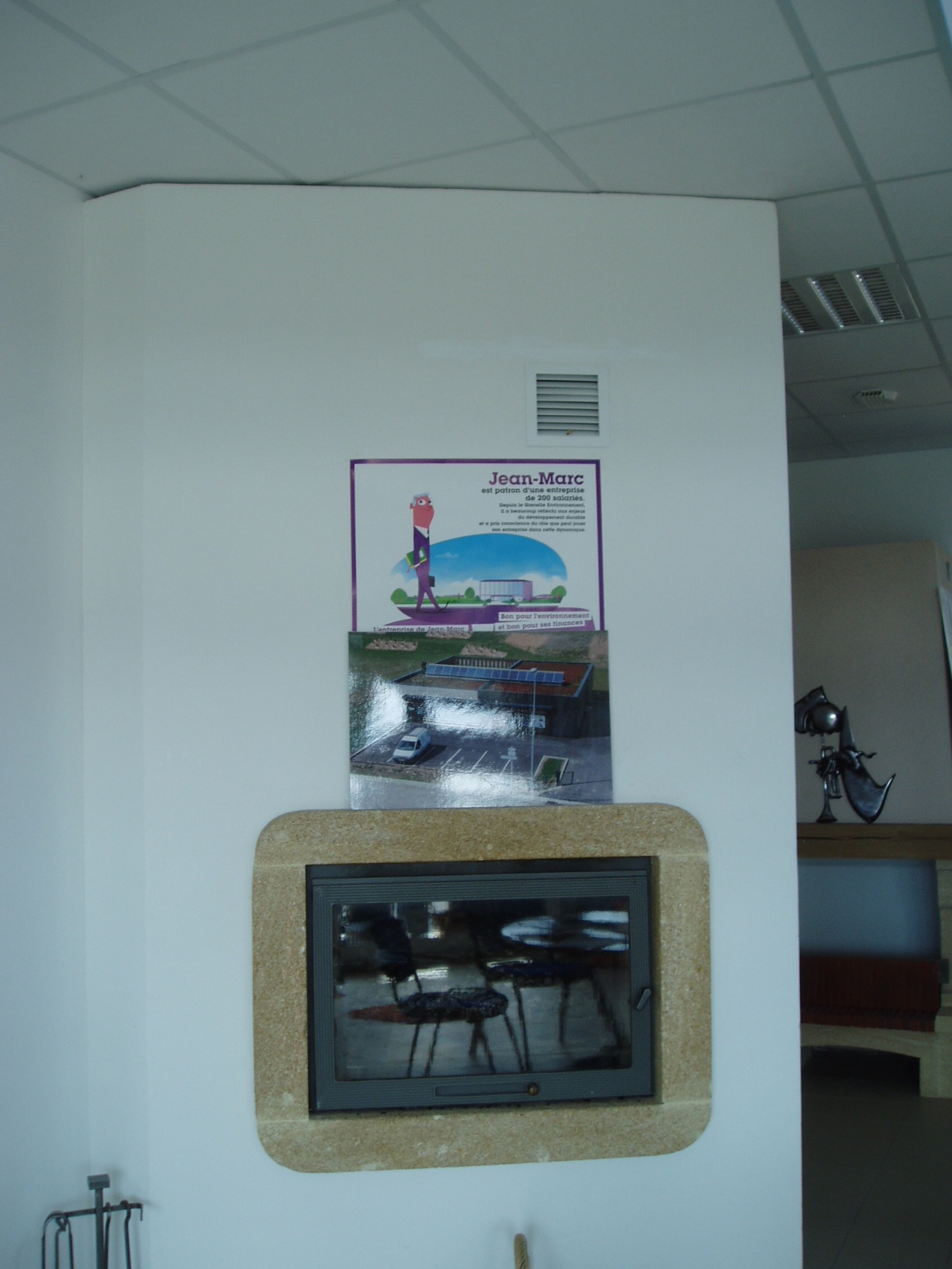 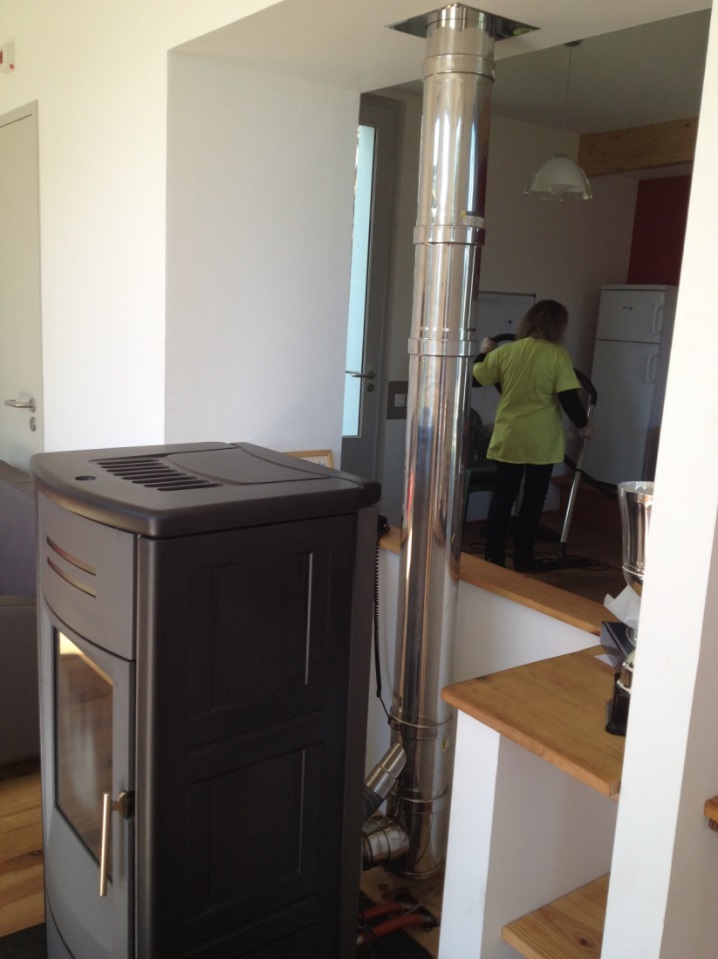 Présence d’équipements non étanches avec prise d’air dans la pièce : risque de refoulement des fumées.
05/12/2018
21
Le dispositif REX BP
Etape 1 : quelques exemples d’observations
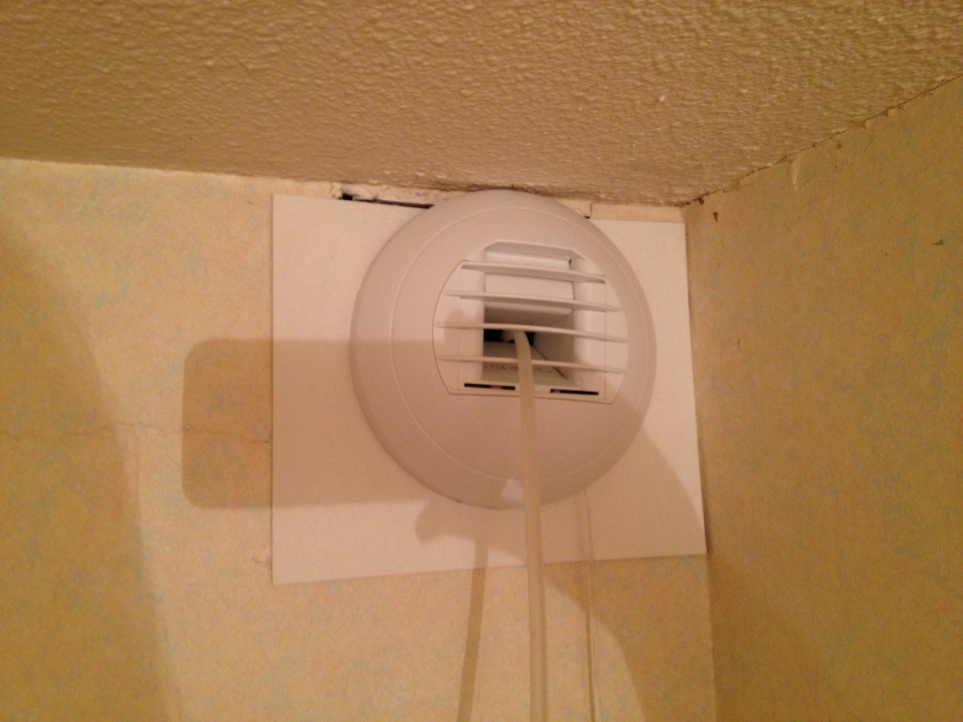 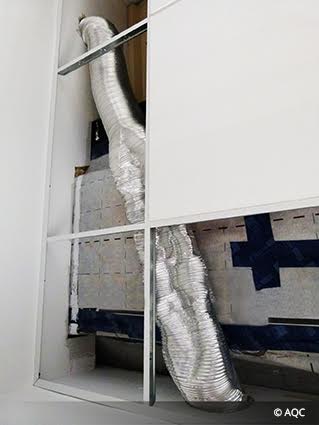 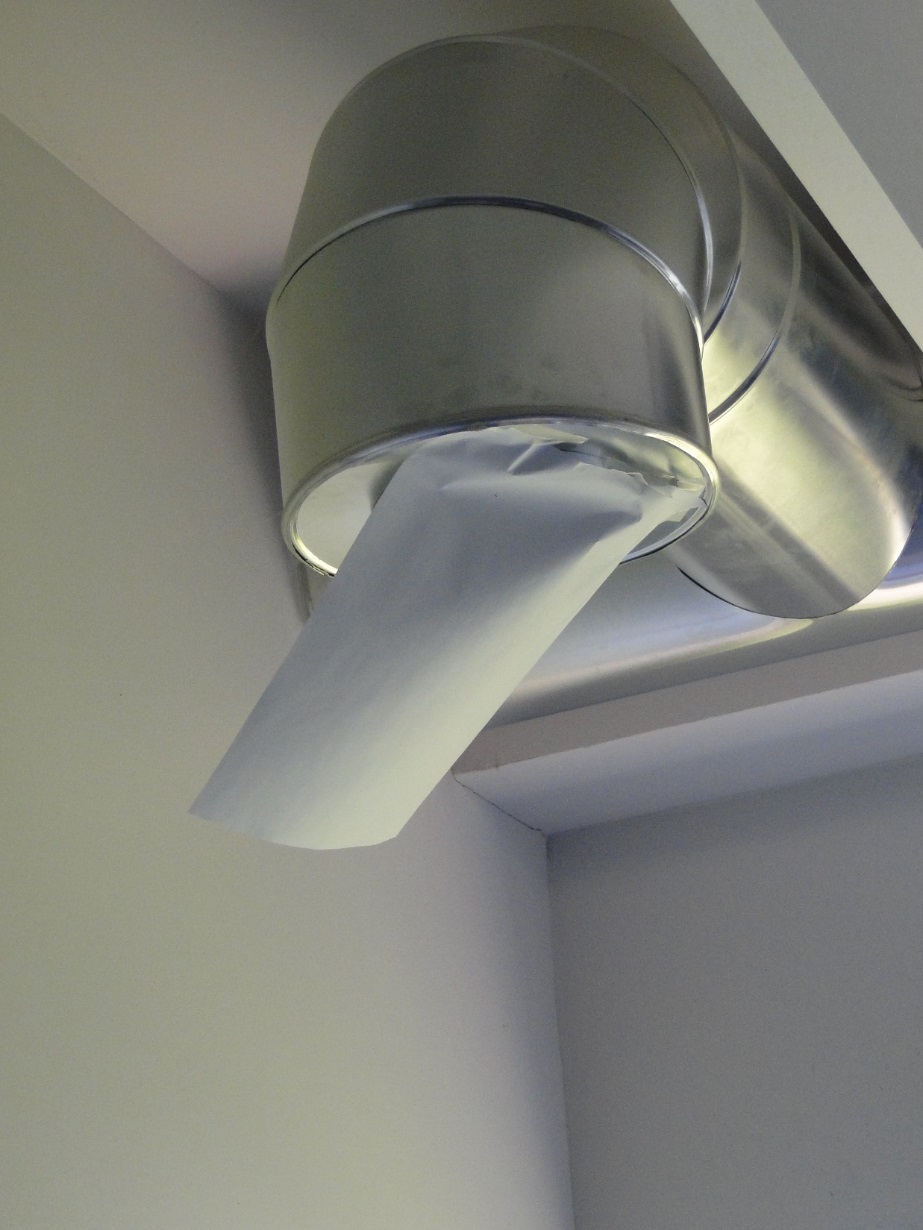 Systèmes de ventilation : non qualités.
05/12/2018
22
Le dispositif REX BP
Etape 1 : quelques exemples d’observations
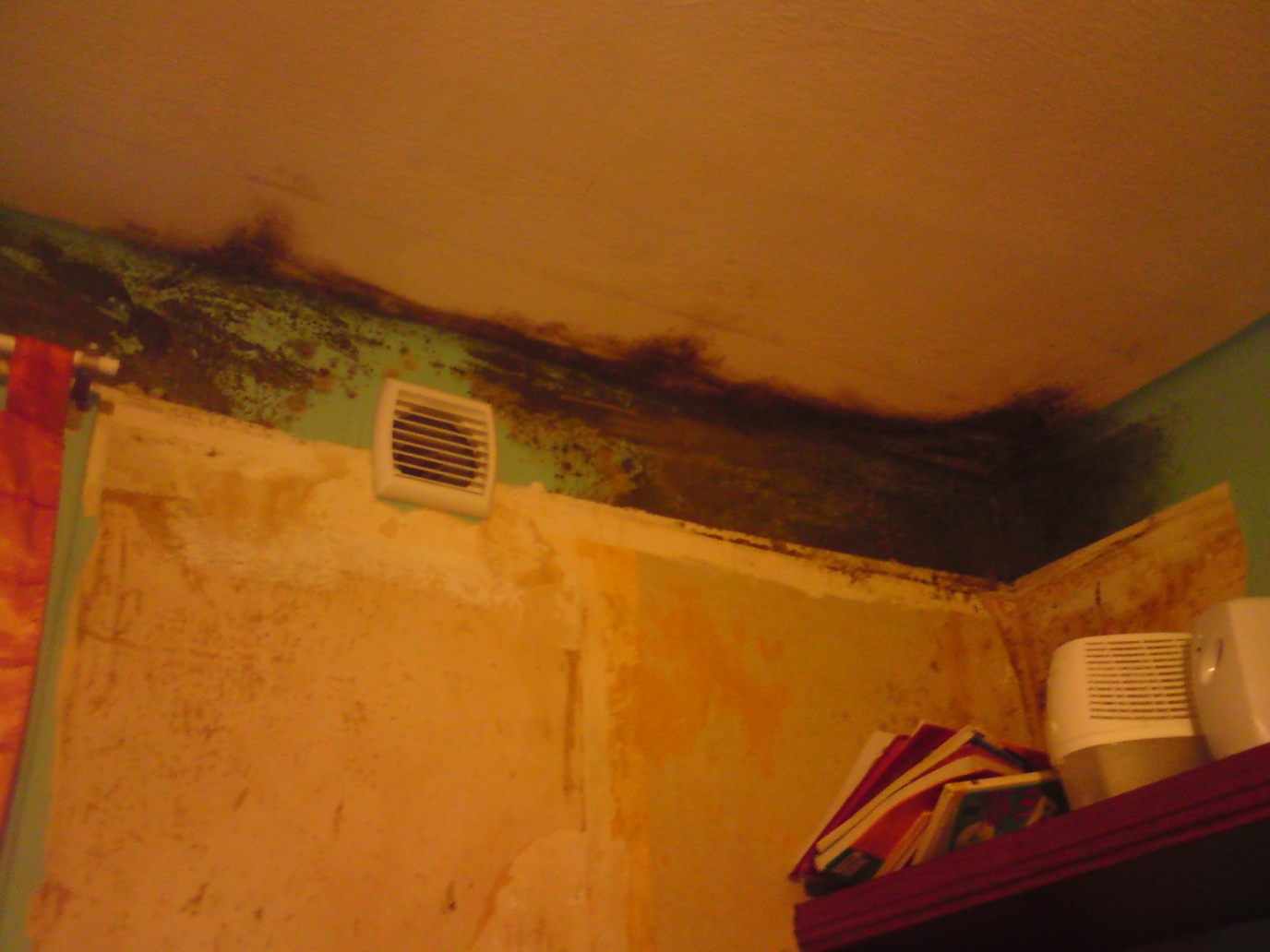 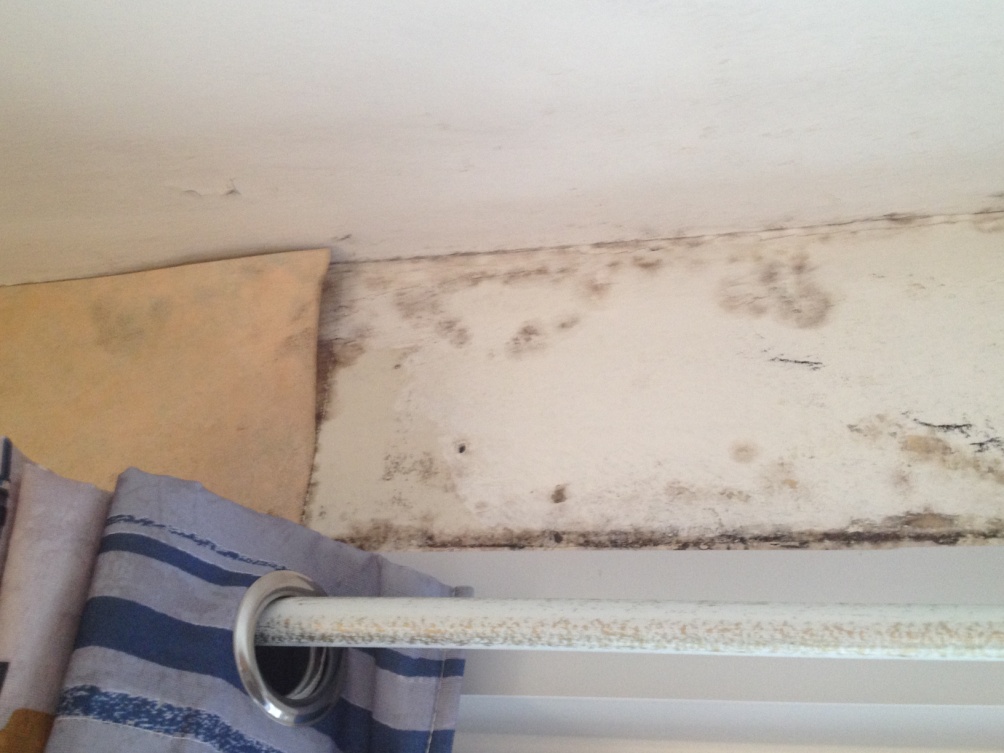 Mauvaise coordination des taches en phase chantier : développement de moisissures.
05/12/2018
23
Le dispositif REX BP
Etape 1 : quelques exemples d’observations
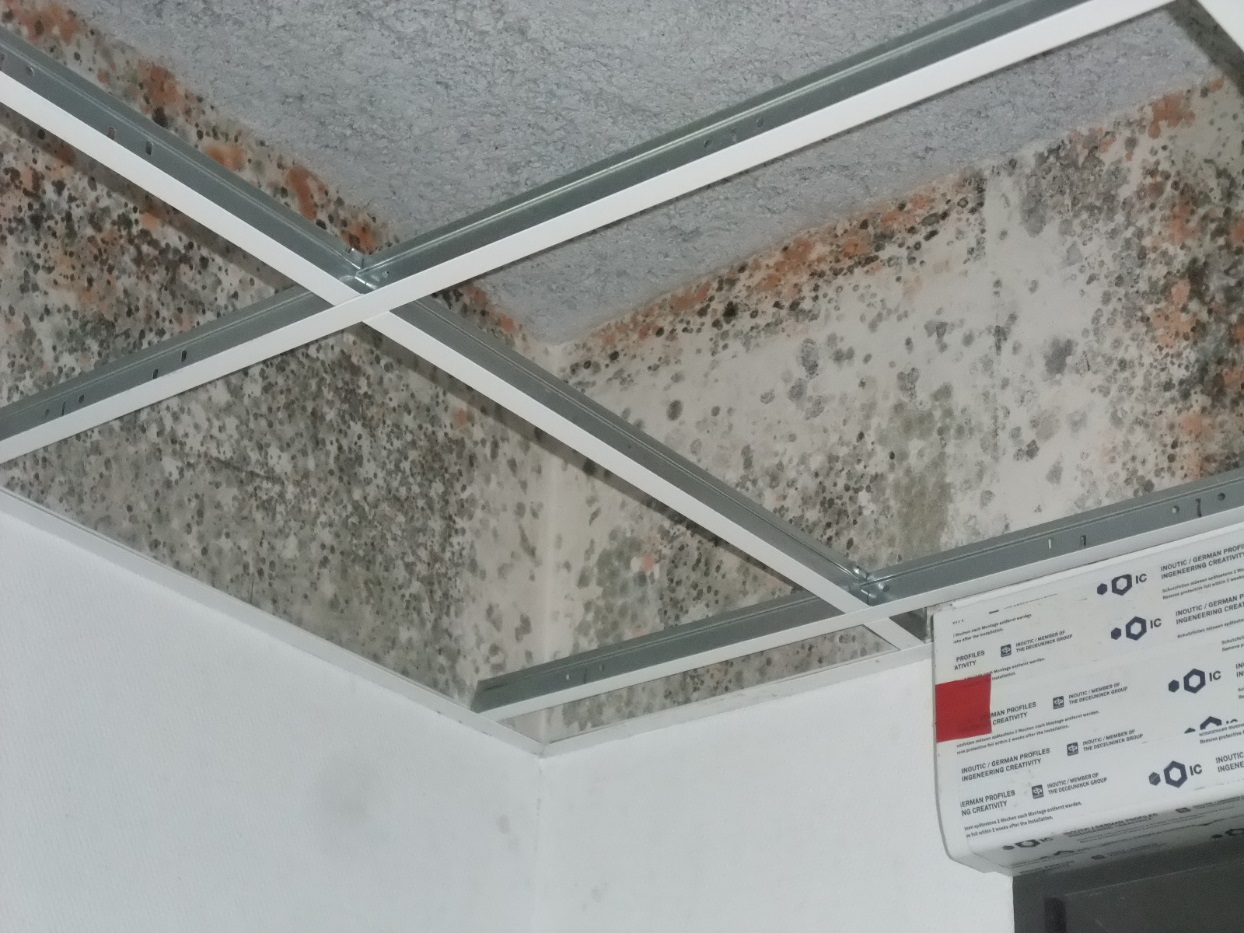 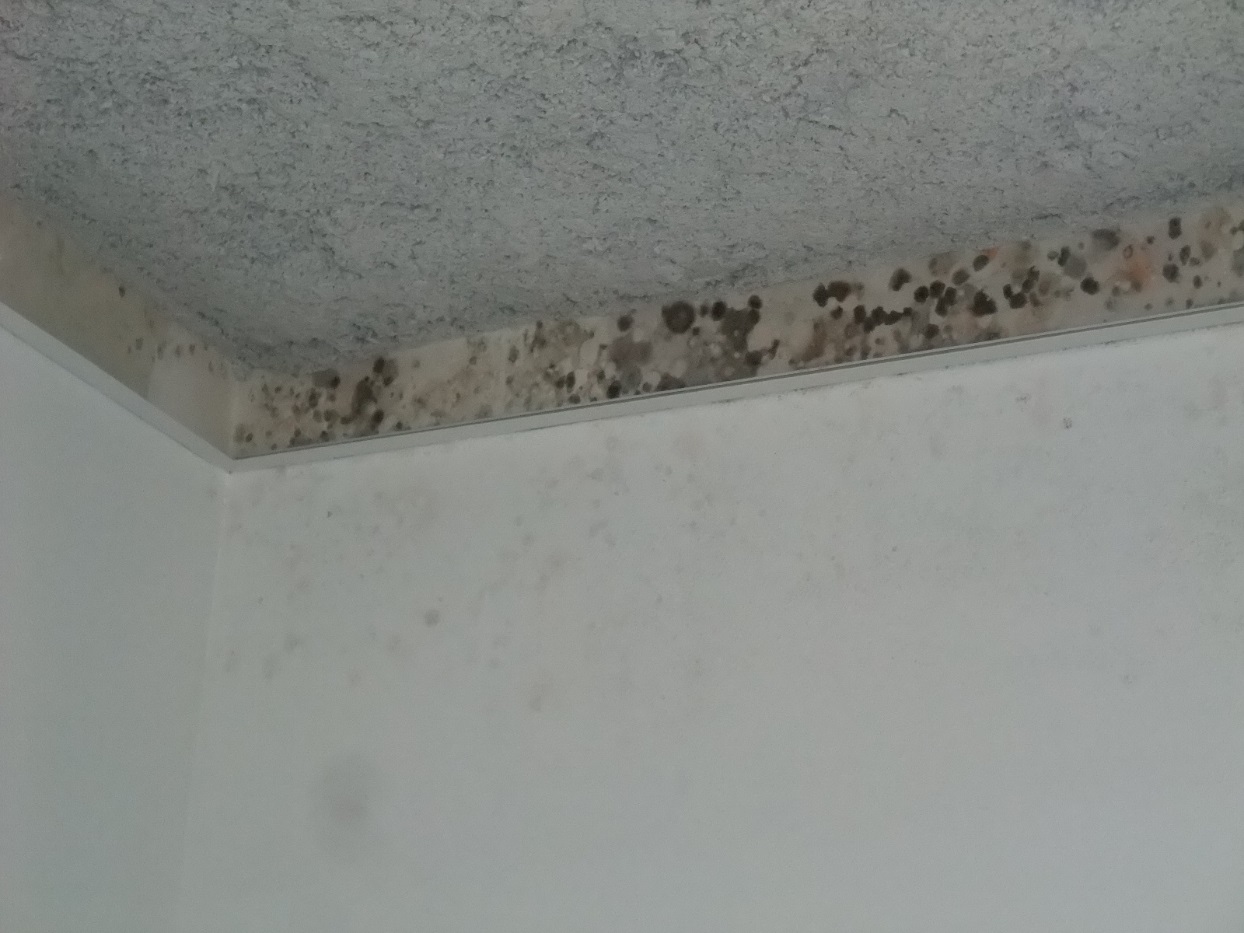 Problèmes de séchage en phase chantier : développement de moisissures.
05/12/2018
24
Le dispositif REX BP
La méthode
05/12/2018
25
Le dispositif REX BP
Etape 2 : le remplissage de la base de données
Utilisation d’une application web.
Renseignements sur la typologie des bâtiments, les acteurs, les observations, les mesures, les consommations, les retours des usagers…
Partenariat avec des experts construction pour la relecture et la vérification des données.
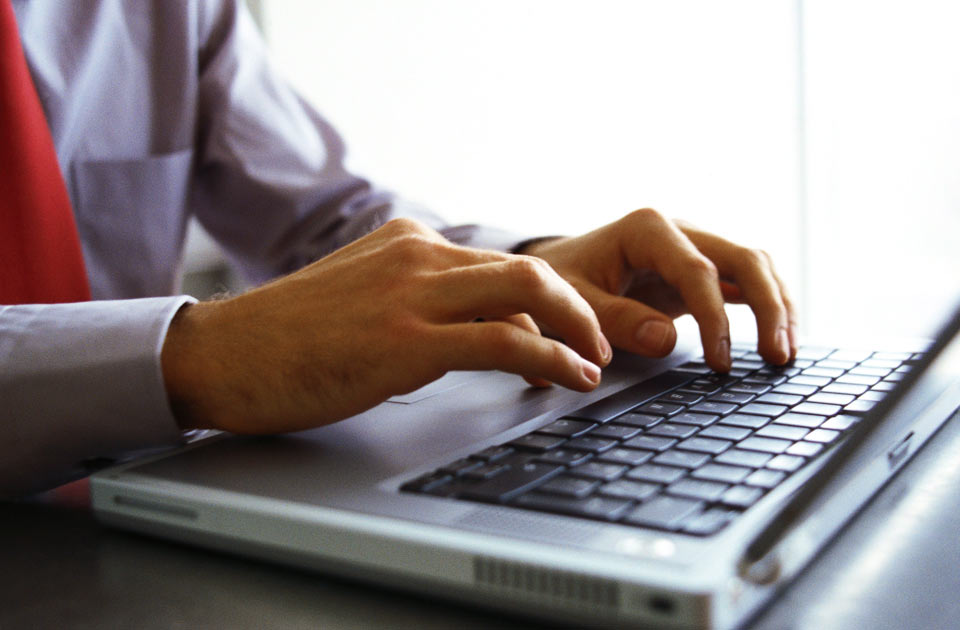 @ MaxPPP
05/12/2018
26
Le dispositif REX BP
La méthode
05/12/2018
27
Le dispositif REX BP
Etape 3 : l’analyse des données
Extractions de données en fonction de requêtes précises.
Prises en compte de la récurrence au sein de l’échantillon.
Partenariat avec des spécialistes pour réaliser l’évaluation des risques.
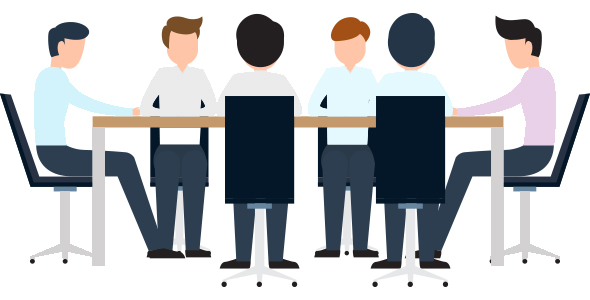 dimelo.com
05/12/2018
28
[Speaker Notes: Analyse des données selon thématiques. Représentativité des acteurs de terrain.]
Le dispositif REX BP
La méthode
05/12/2018
29
Le dispositif REX BP
Etape 4 : la valorisation des enseignements
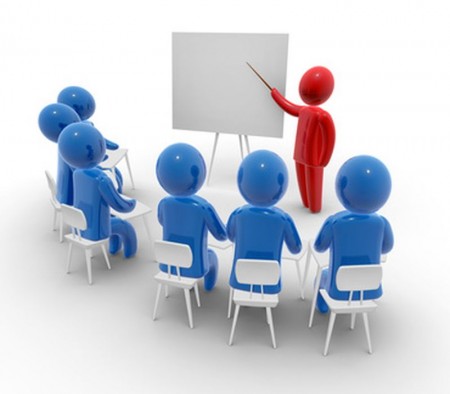 Productions de rapports thématiques.
Alimentation d’une mallette pédagogique.
Productions de vidéos.
Productions de plaquettes de sensibilisation.
Restitutions publiques.
top-metiers.fr
05/12/2018
30
Le dispositif REX BP
Etape 4 : la valorisation des enseignements
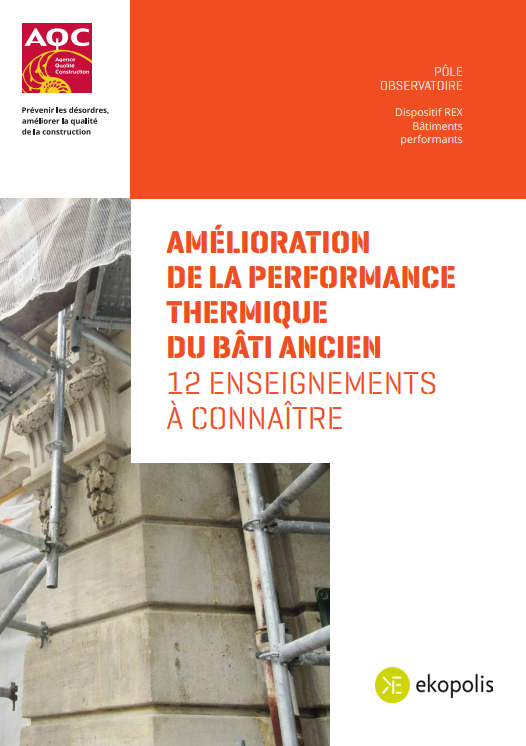 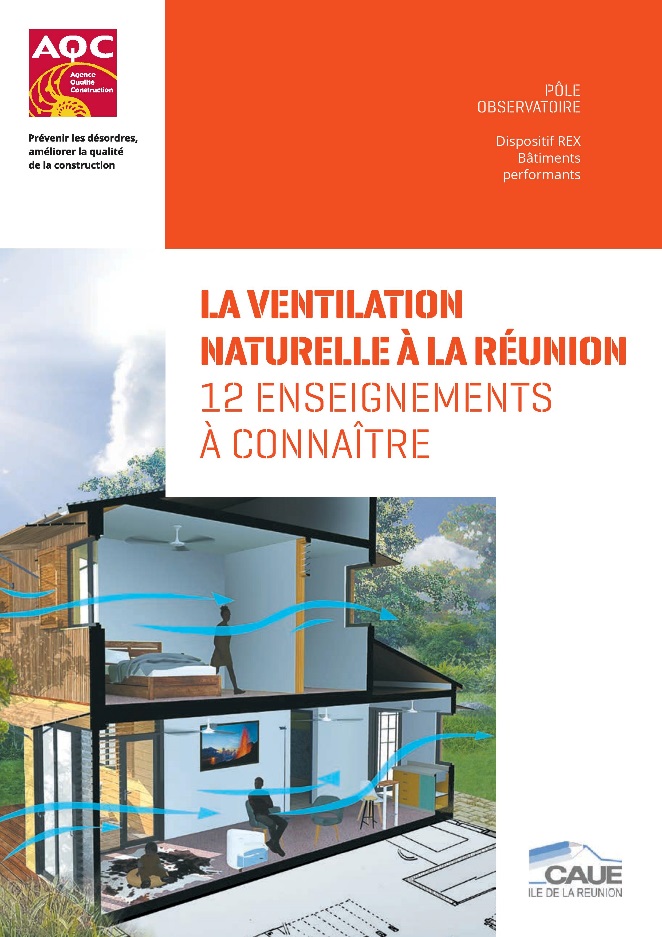 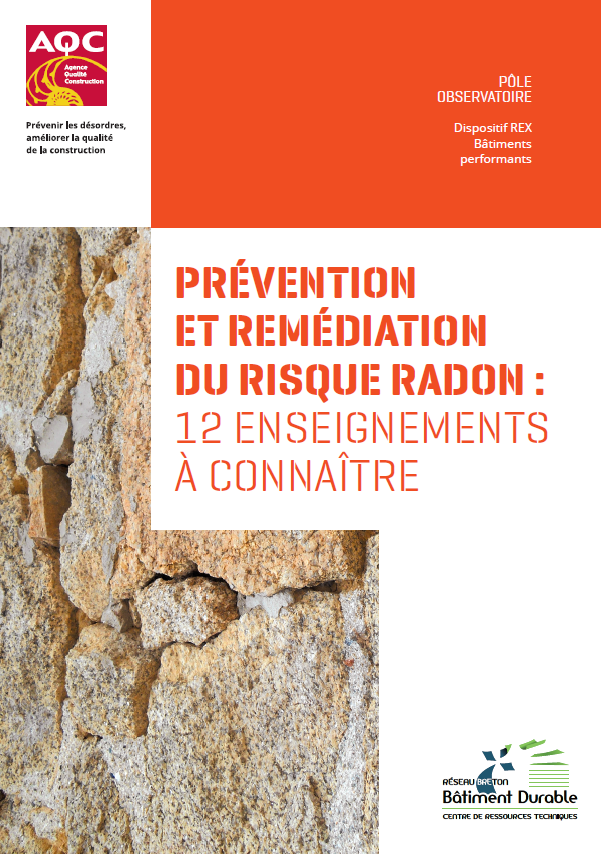 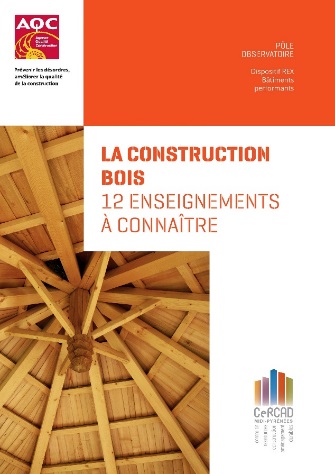 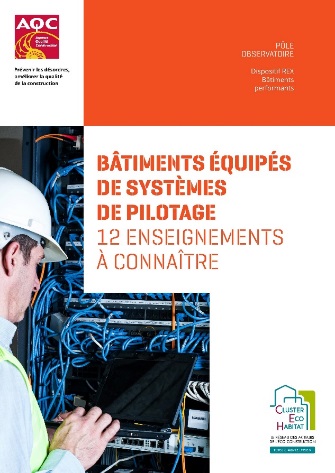 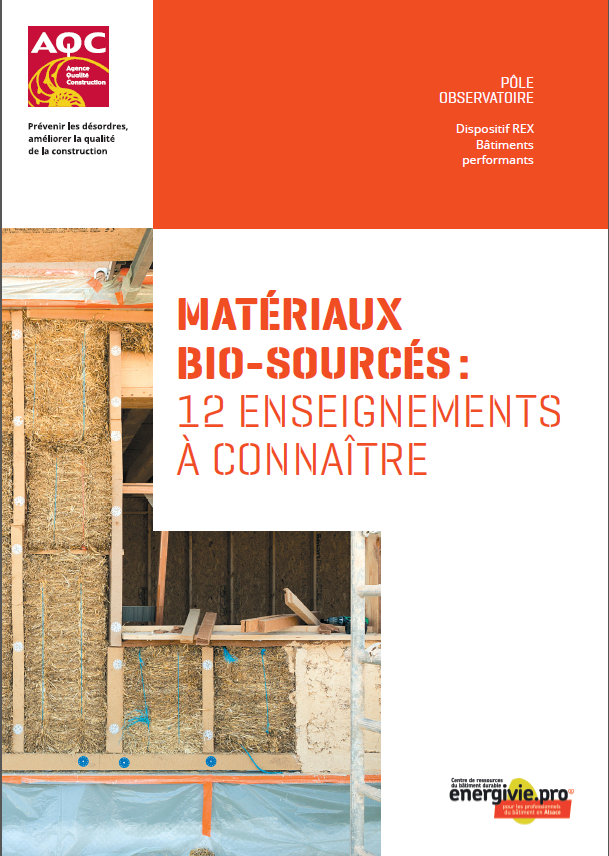 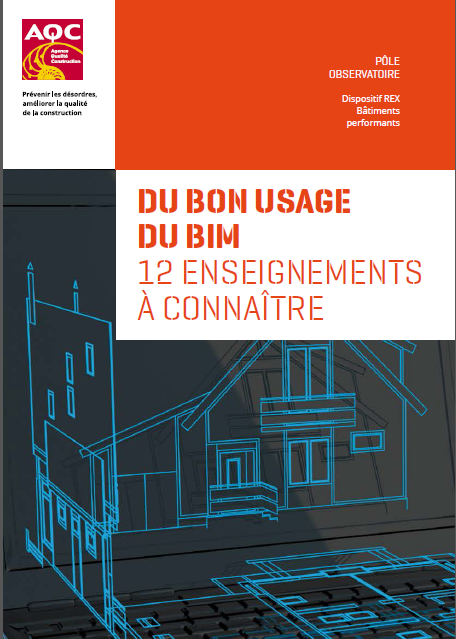 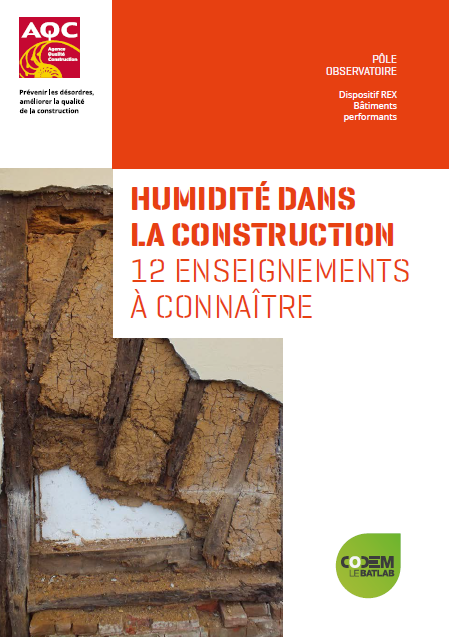 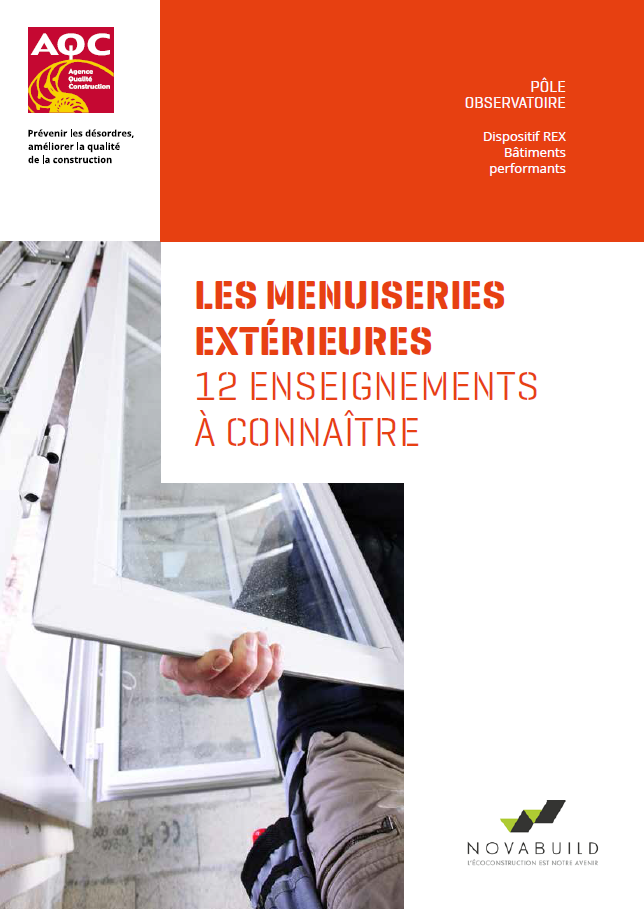 www.qualiteconstruction.com
05/12/2018
31
Le dispositif REX BP
Etape 4 : la valorisation des enseignements
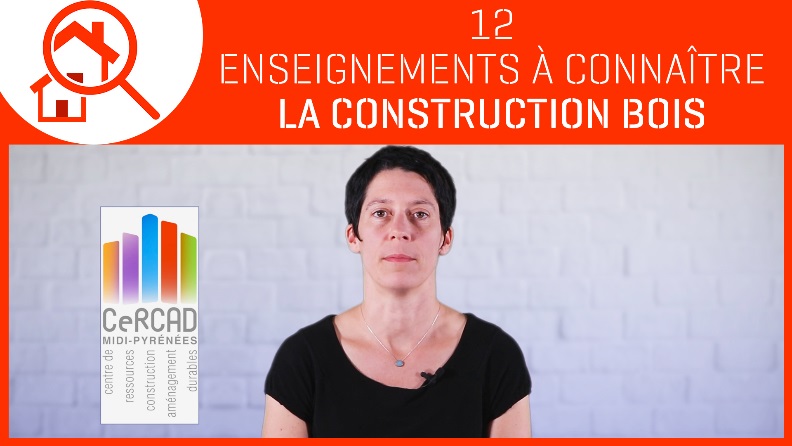 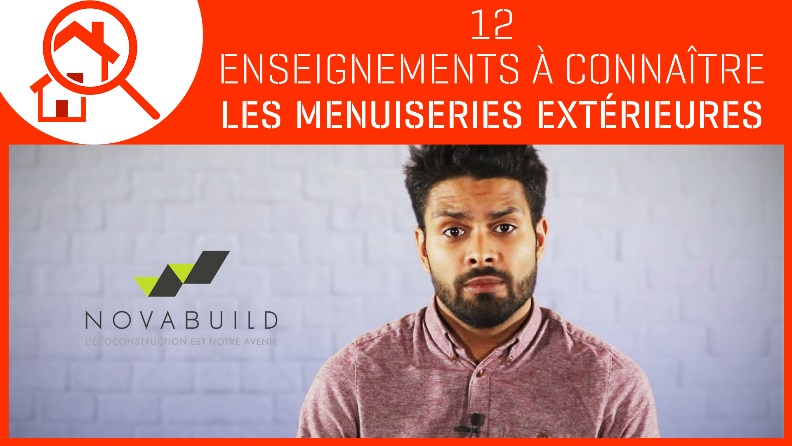 www.qualiteconstruction.com
05/12/2018
32
Le dispositif REX BP
Etape 4 : la valorisation des enseignements
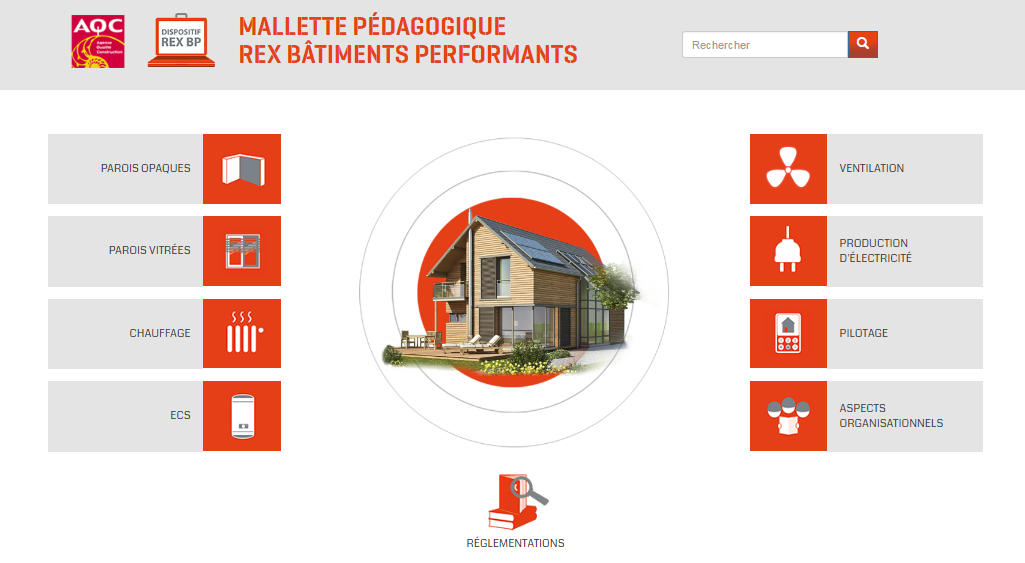 www.mallette-pedagogique-bp.programmepacte.fr
05/12/2018
33
Le dispositif REX BP
Etape 4 : la valorisation des enseignements
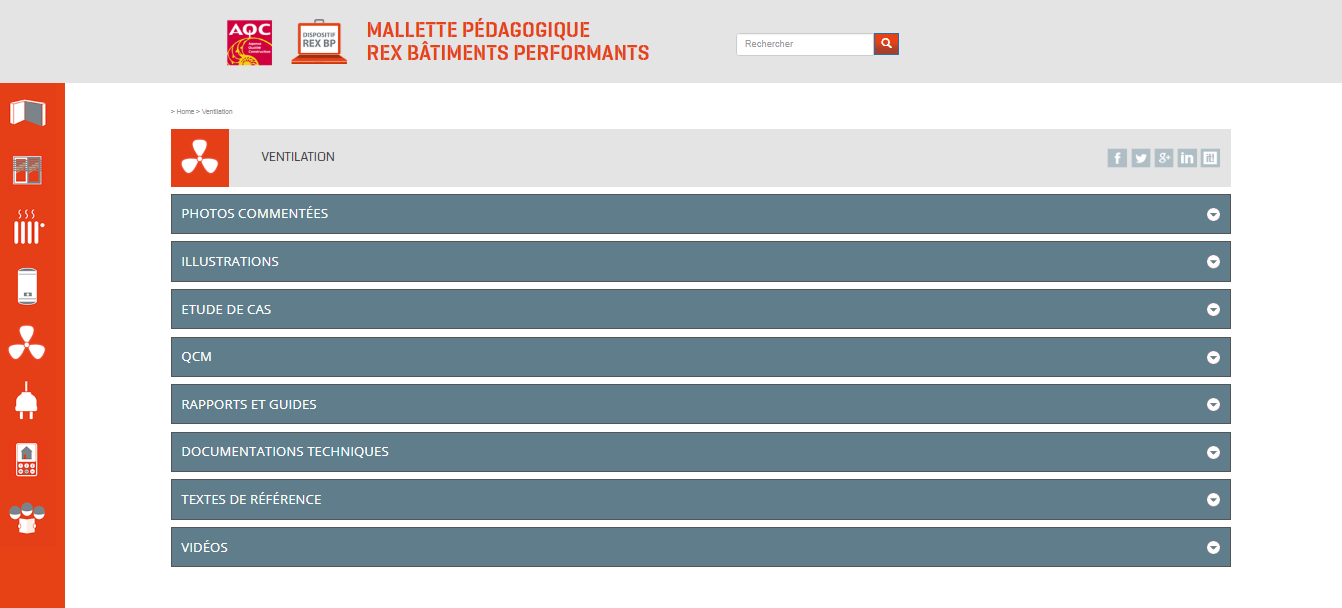 www.mallette-pedagogique-bp.programmepacte.fr
05/12/2018
34
Le dispositif REX BP
Etape 4 : la valorisation des enseignements
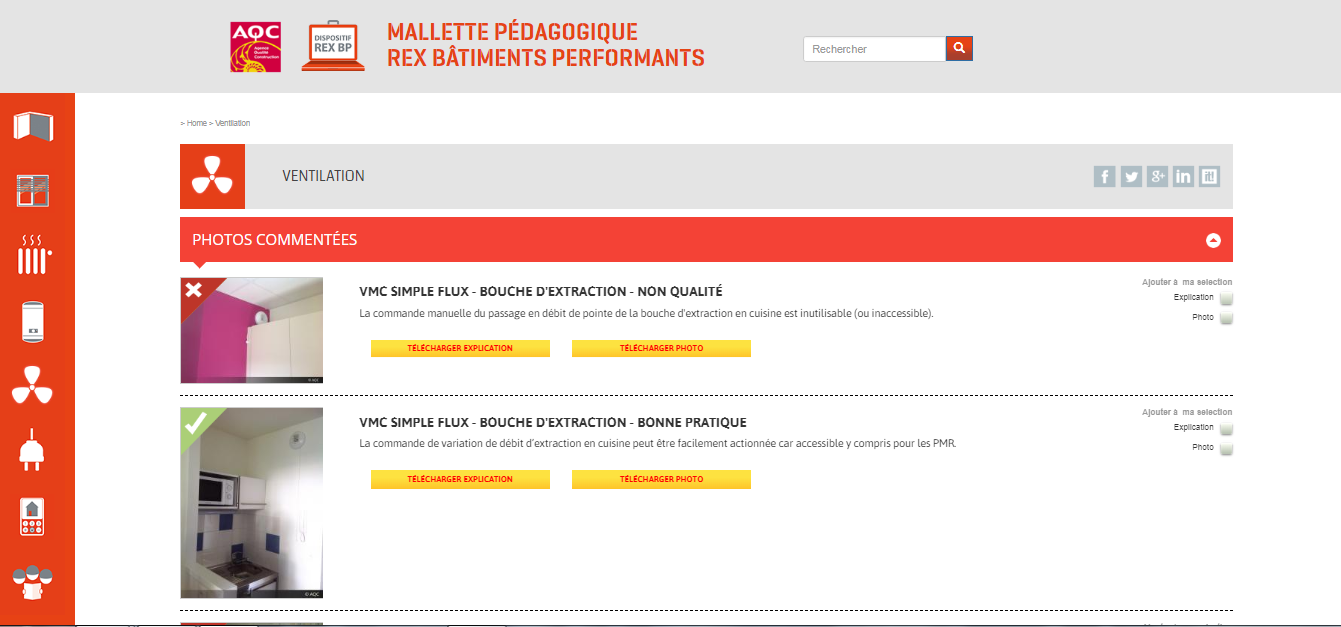 www.mallette-pedagogique-bp.programmepacte.fr
05/12/2018
35
Le dispositif REX BP
Etape 4 : la valorisation des enseignements
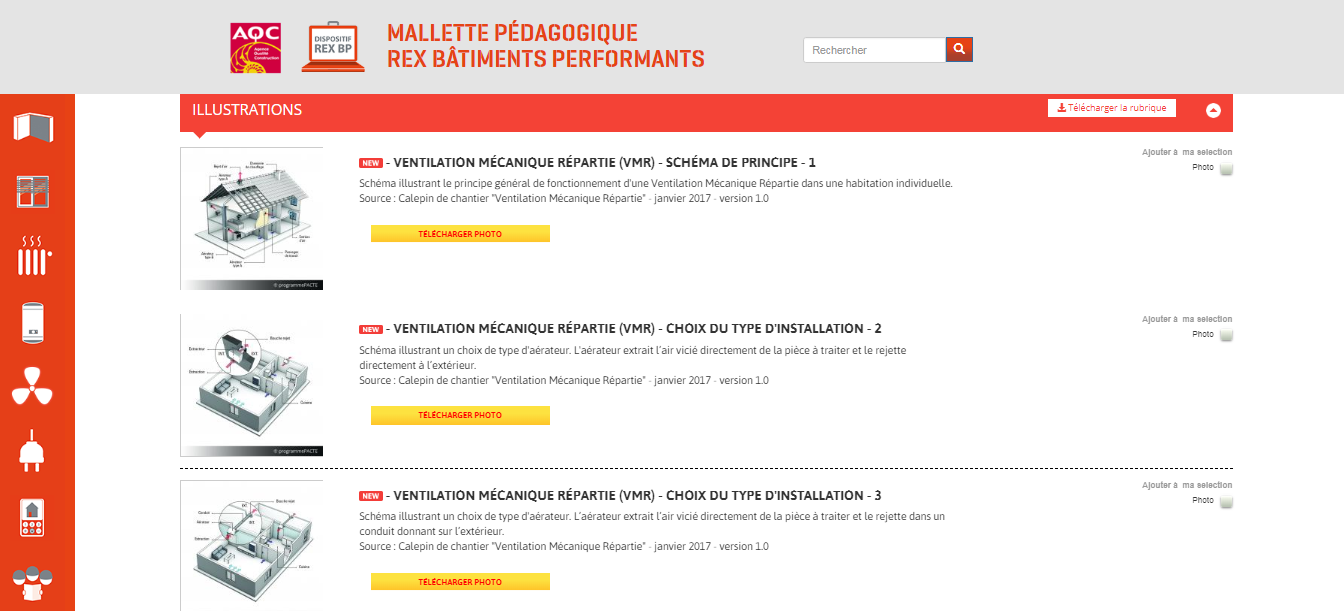 www.mallette-pedagogique-bp.programmepacte.fr
05/12/2018
36
Le dispositif REX BP
Etape 4 : la valorisation des enseignements
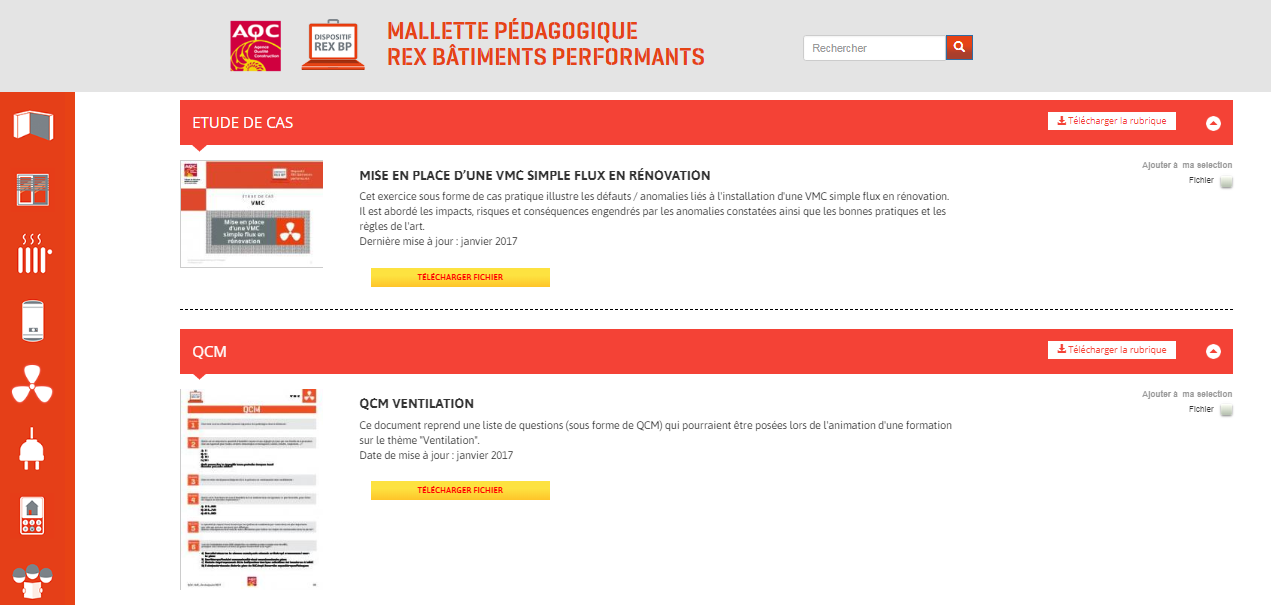 www.mallette-pedagogique-bp.programmepacte.fr
05/12/2018
37
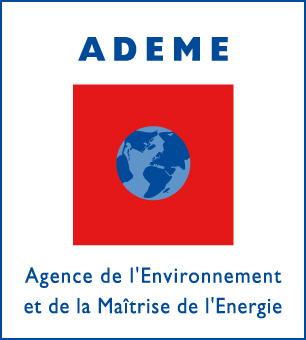 Merci pour votre attention
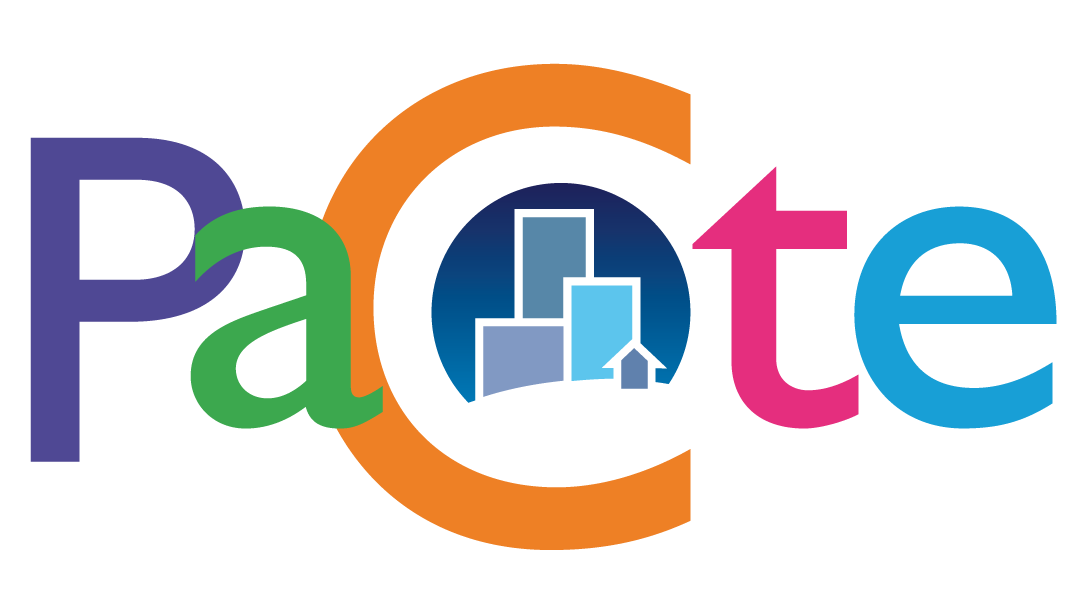 05/12/2018